Типичные проблемы
Программа «Медицинское свидетельство о смерти»
БУ ХМАО-Югры «Медицинский информационно-аналитический центр»
2014г.
Проблема №1. 
После установки программы на компьютер создается ярлык на рабочем столе, запуск программы через этот ярлык приводил к сбою в работе. Решение – созданный ярлык удалить, а программу запускать из папки куда была установлена или создать новый ярлык самостоятельно.
Проблема №2. Access «ругается» на содержимое, ограничивает применение программы. Особенно остро это ощущается в свежих релизах Microsoft Office. Решение – в настройка программы разрешить использование макросов и ActiveX.
Выбрать в главном меню пункт «Файл»
Выбрать пункт «Параметры»
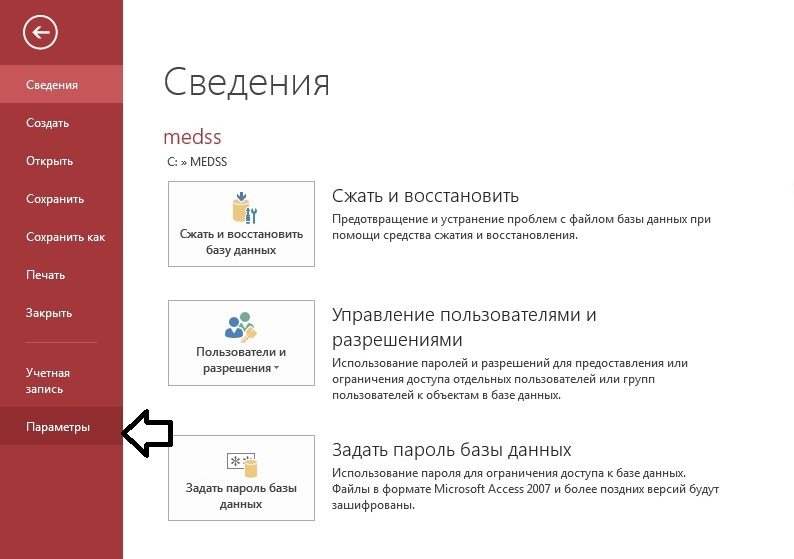 В открывшемся окне выбрать пункт «Центр управления безопасностью»
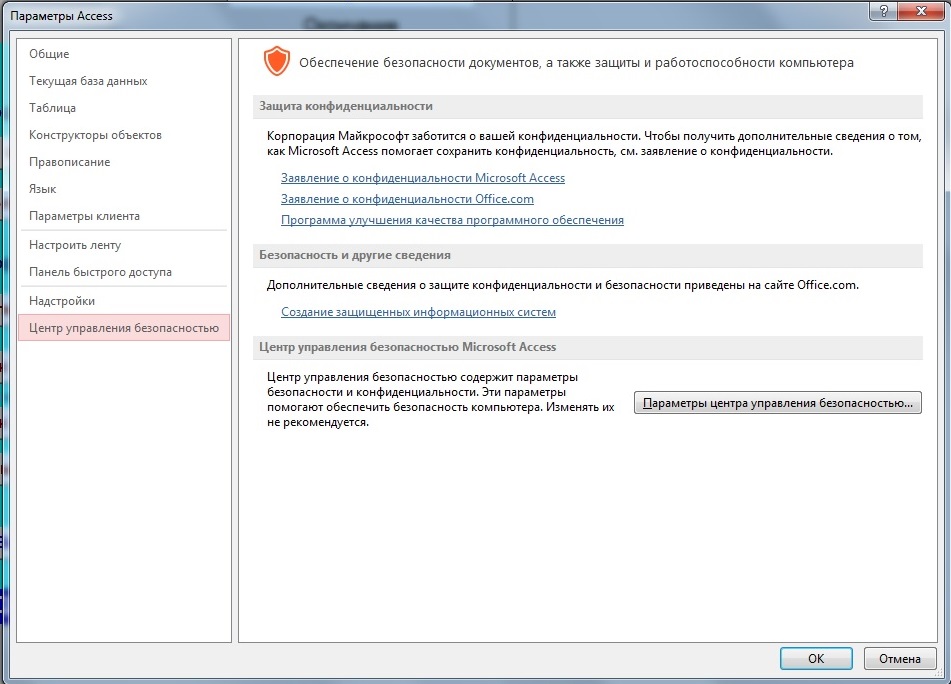 Далее выбрать пункт «Параметры макросов» и выбрать параметр «Включить все макросы»
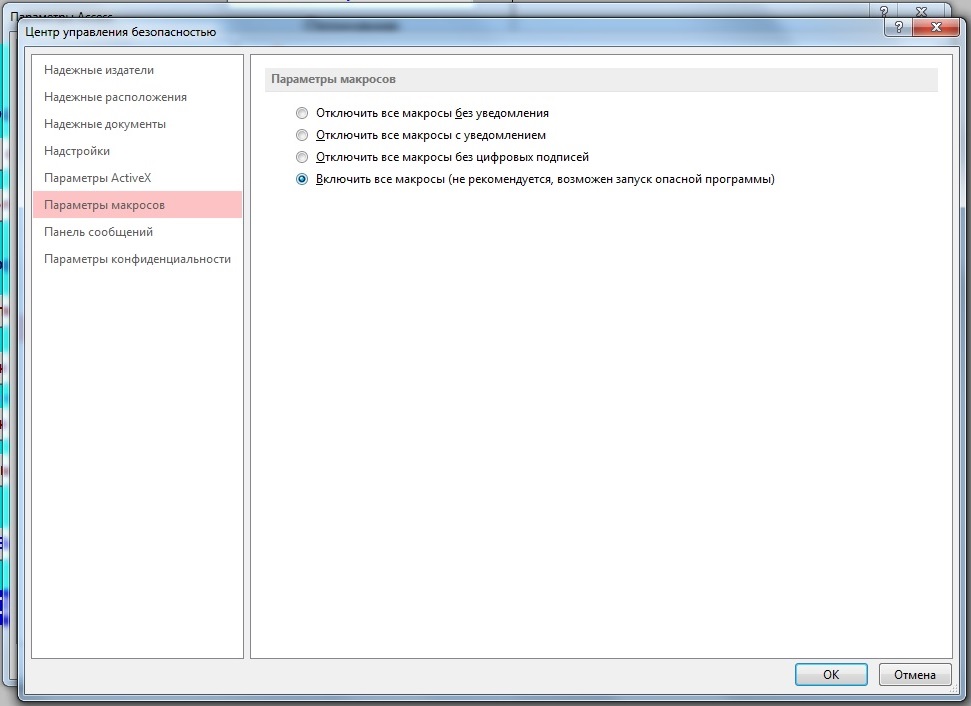 Далее выбрать пункт «ActiveX» и выбрать параметр «Включить все элементы…»
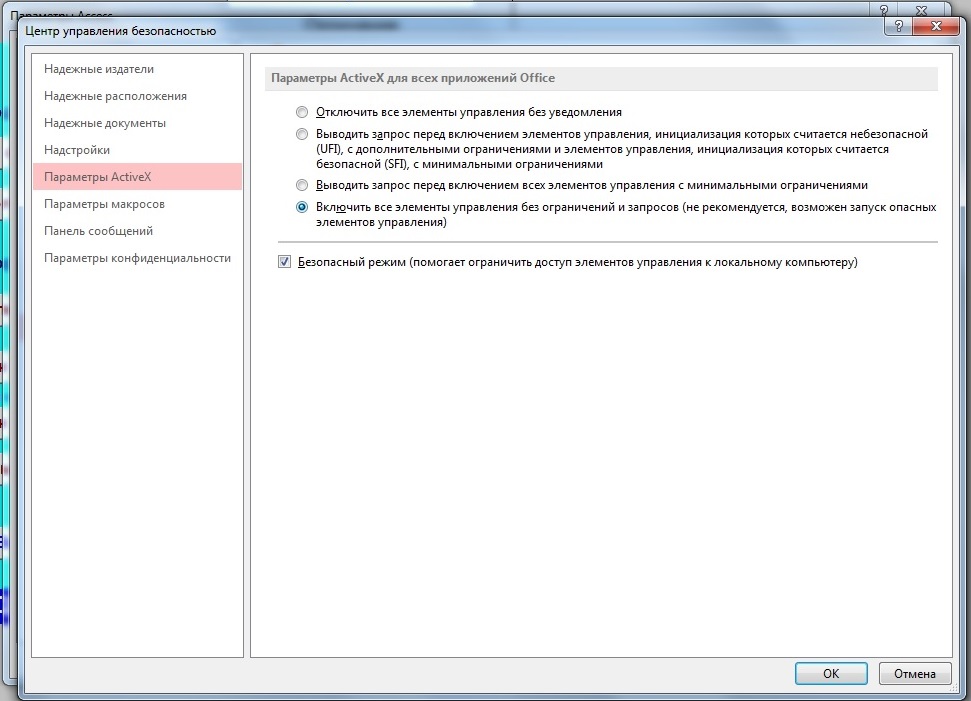 Ошибка «Run-time error 2091»
Пошаговое решение
При появлении окна с ошибкой необходимо выбрать «Debug»
В новом окне нужно будет выполнить несколько действий.
В текущем окне выделить подсвеченную желтым строку.
Получить такую картинку
Удалить выделенную строку нажатием клавиши «Delete», как в обычном текстовом редакторе.
Сохранить полученный результат.
После сохранения редактор сам отметит следующую строку, которую нужно будет удалить по аналогии с предыдущей.
При удалении выделенной строки можно удалить и пустую строку выше, так как это делается в обычном текстовом редакторе.
Можно удалить пустые строки и сохранить полученный результат. Выйти из редактора.
Если после выполненных действий окно с ошибкой возникает, то снова выбрать «Debug»
В открывшемся окне нужно будет удалить подсвеченную строку, выполнив действия по аналогии с предыдущими. Сохранить результат.
При выходе из редактора в появляющемся окне выбрать «Ok»
При возникновении технических вопросов Вы можете обращаться по телефону 8-3467-318-441, доб. 113Тунгусов КириллПри возникновении вопросов по медицинской части8-3467-318-441, доб. 176Щербаков Игорь
Исполнитель: 
врач-методист 
Отдел мониторинга, обработки и сбора медицинской статистической информации
Щербаков И.О.